Community health in a salty environment: Case of Bengal Delta
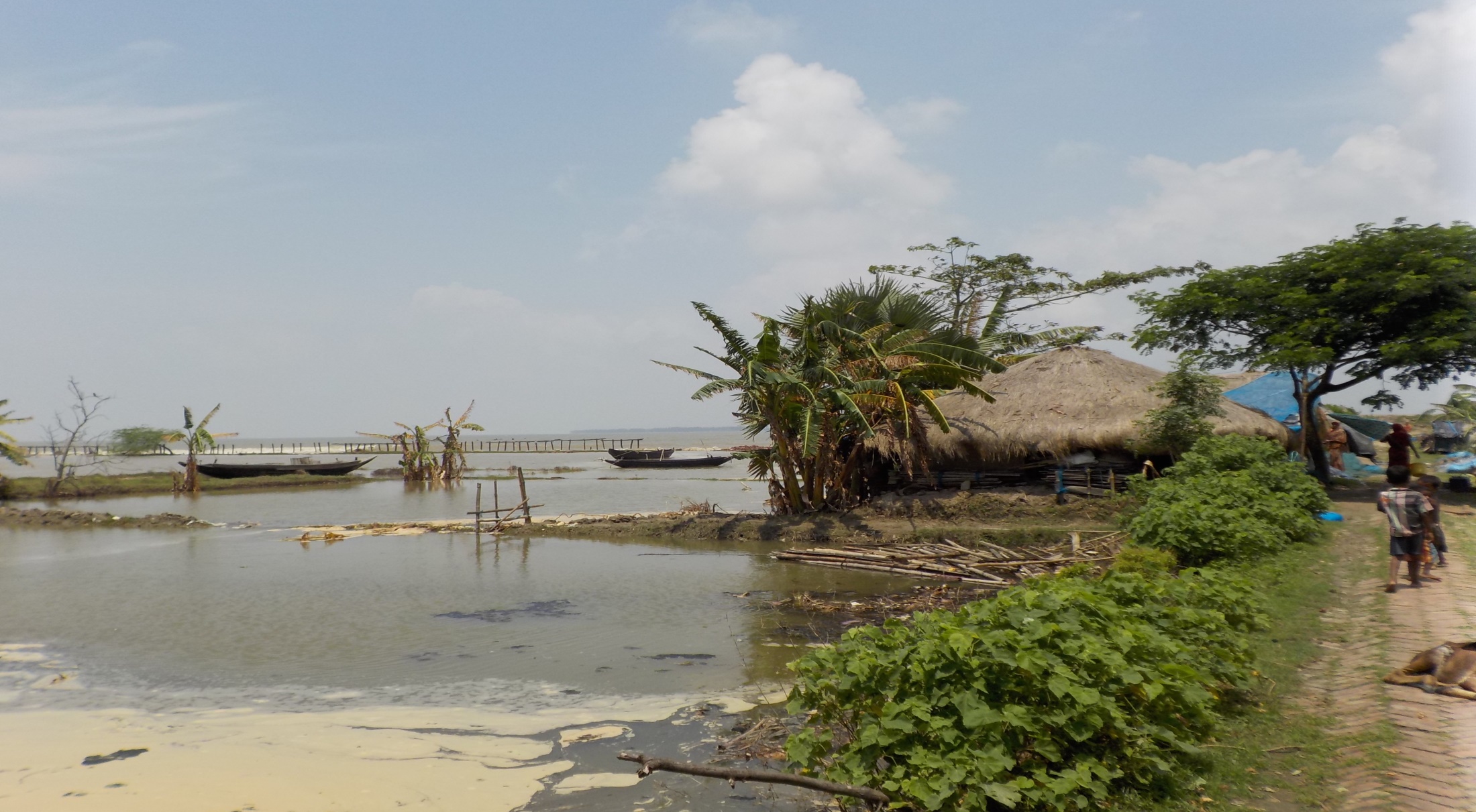 Dr. Upasona Ghosh
Indian Institute of Public Health
Communities amidst uncertain climate
From self-sufficient economy to a market-dependent one
Transition from farmers/fishers to wage laborers
Transition from food producers to consumers
A continuously mobile population 
Inter-island and island to mainland migration
Rural to urban
Inter-states
Inter-country (Trans-boundary Sundarbans)
Transition from nature worship to mainstream religion
Less dependency on nature, dwindling faith on Bon-bibi
Changing identity from nature-harnessing community to climate refuges 
Reverse migration due to COVID-19 situation 
Trapped between rural and urban life- dynamics
Migrating in cities without alternative life skills
Difficult life in workplace and slums
Lack the knowledge of entitlements
climatic change (manifestations)
Gradual events like erosion, erratic rainfall, dry spell
Sudden events like floods and cyclones
Pathways of Impact on health and nutrition
Sensitivity 
Geographical position (islands, river locked, erosion prone) 
Social position (gender, caste, religion) 
Livelihood options
Land loss (agriculture, home stead) 
Non-communicable diseases
Declining fish catch 
Displacement 
Changing food system 
Under nutrition
Community’s health and nutrition
Increase water borne diseases 
Crop loss 
Shelter demolished 
Health infrastructure damaged 
Seasonal male outmigration
Individual and community resources 

Social security 
Healthcare  system
Health Scenarios: Impacting Social Determinants
Livelihoods effect on health and health system
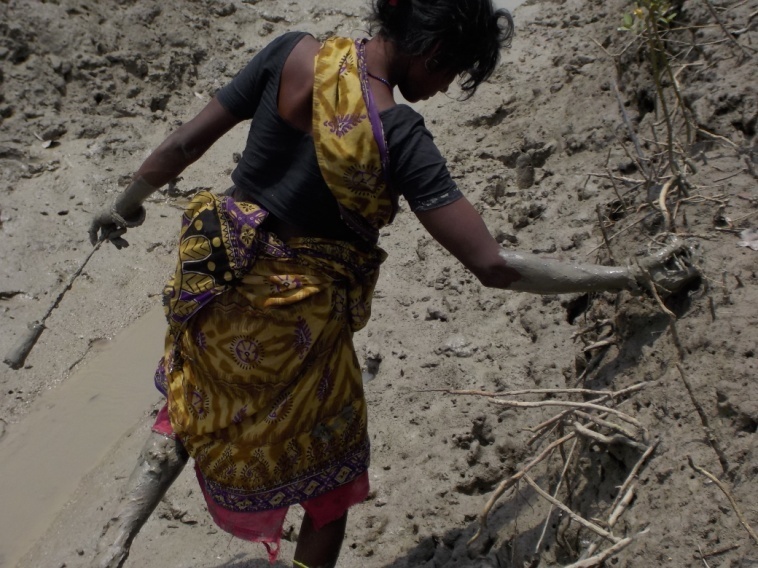 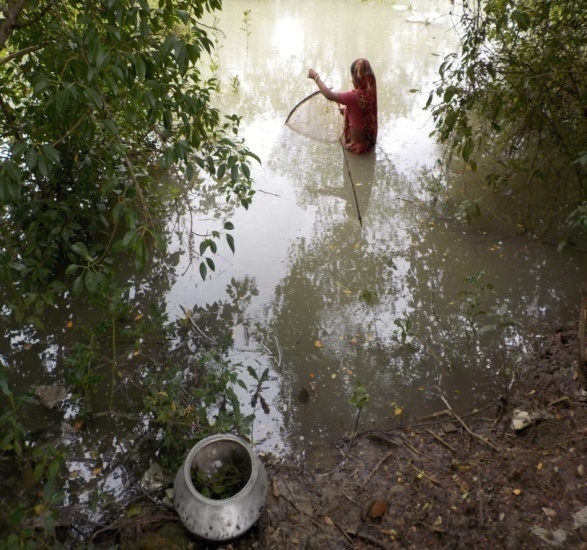 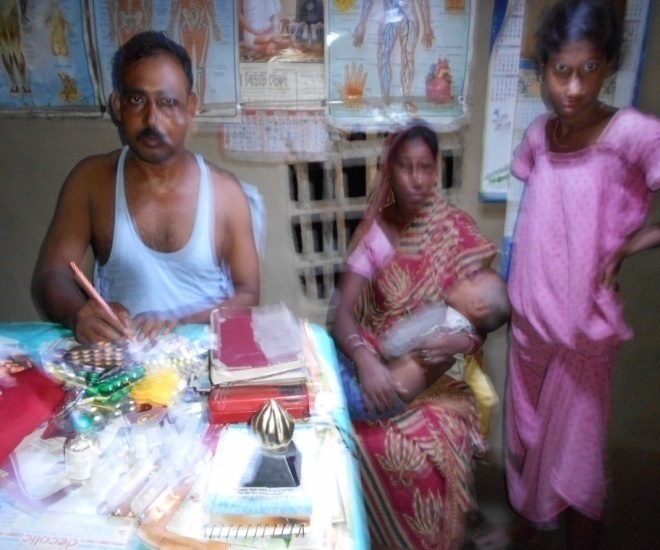 ‘Meen dhara’ (prawn seed collection) entails standing in waist high saline water for long periods causing uterus cancer. There are lot of example in our village
Husbands are out migrated. Mothers have to go to the RMP for treating the ill child. We are scared but no options
To some crab catching is the only livelihood…very strenuous, hazardous  and time taking
Barriers in accessing existing health system and other resources
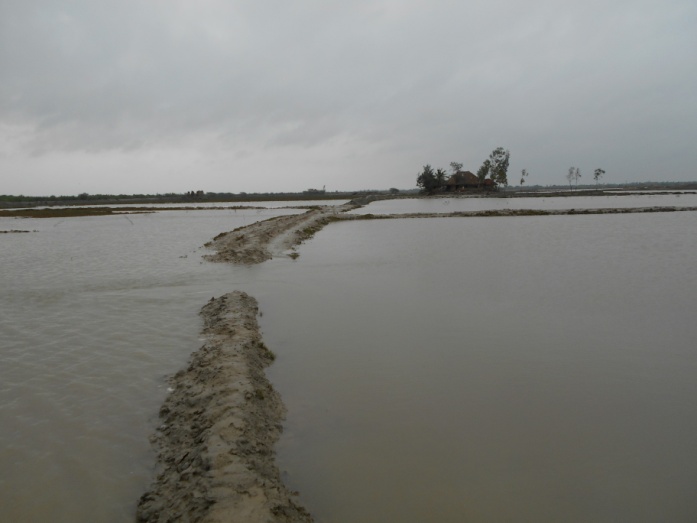 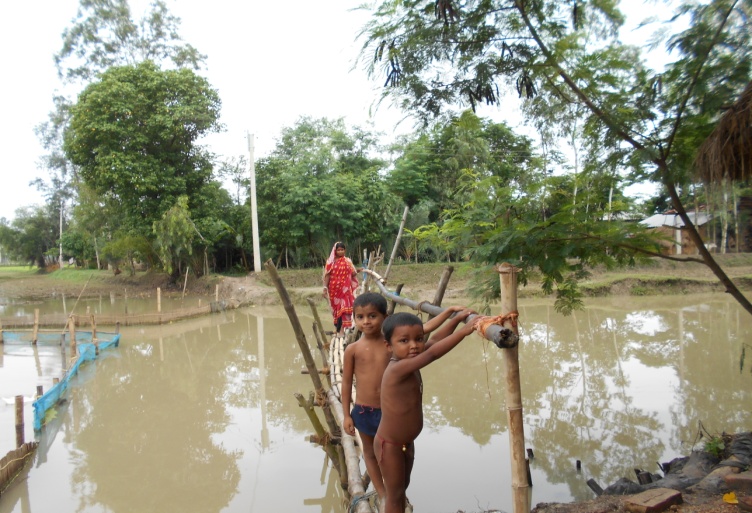 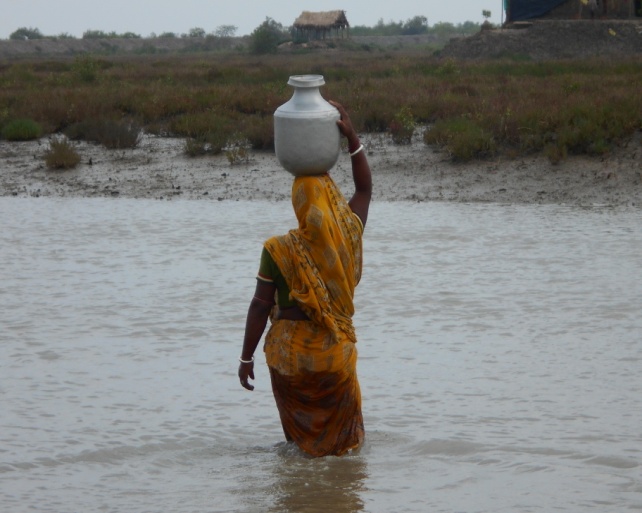 The  mothers and children has to precariously cross this water body on this bamboo pole. It becomes more difficult after sunset and if the mother is carrying a child in her arms
The women have to regularly cross this water logged  portion to access potable water.
This is the situation of the road leading towards the health centre during high tide
Adaptive strategies taken by the communities to cope with
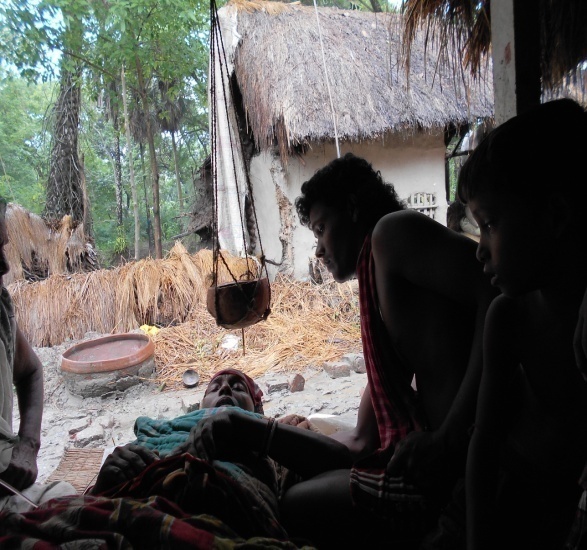 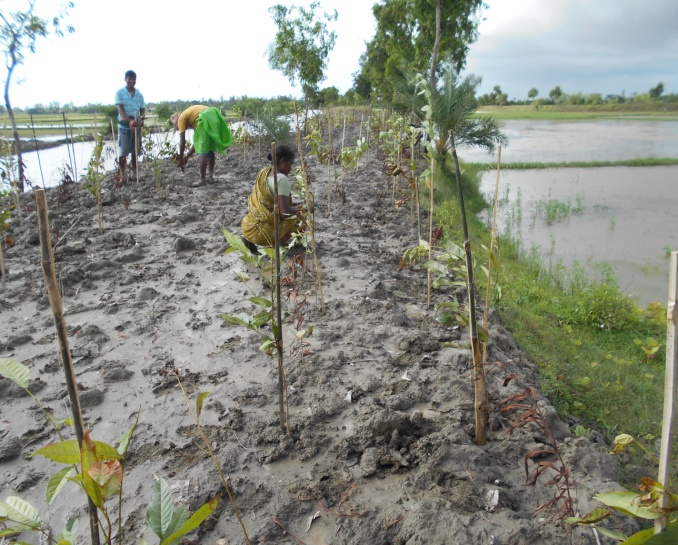 I leave my younger child with the elder one. I know it is very risky but we do not have option
It is common to take help of traditional healing techniques for common ailments like fever.
We plant mangrove to give a support to the embankments
6
Major initiatives in both the countries
Salinity resistant crops
Brackish Aquaculture
Crab cultivations
Commercial prawn culture
Aqua-geophonics
Green Collage
Sack-garden
Training of girls and women for alternative livelihood 
Participatory Research and Ownership with Technology, Information and Change (PROTIC)
What we still don’t know
Extent of impact on health and nutrition
What people really need?
How much the health system can bear the shock?
Study links:

https://opendocs.ids.ac.uk/opendocs/bitstream/handle/123456789/13823/FHS_IssueBrief1_Sundarbans.pdf?sequence=15&isAllowed=y
http://www.ids.ac.uk/publication/bringing-together-voices-to-address-climate-change-uncertainty-in-the-indian-sundarbans
https://opendocs.ids.ac.uk/opendocs/bitstream/handle/20.500.12413/14327/CCH%20Report_Final%20version_UG%20revisions.pdf?sequence=3&isAllowed=y
www.futurehealthsystems.org/publications/sundarbans-health-watch-series-1-how-healthy-are-the-childre.html
https://www.ncbi.nlm.nih.gov/pmc/articles/PMC5123342
https://www.researchgate.net/publication/321108568_Climate_change_health_effects_and_response_in_South_Asia
https://www.thelancet.com/pdfs/journals/lanplh/PIIS2542-5196(18)30088-3.pdf
https://www.researchgate.net/publication/323573020_Sundarbans_Living_on_the_Edge_Climate_Change_and_Uncertainty_in_the_Indian_Sundarbans
https://www.youtube.com/watch?v=efilYVB8YRc